Malformaciones Congénitas de las Vías UrinariasMayo 2020
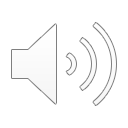 Dra. Soledad Celis Lagos
Urología Pediátrica
Objetivos
Conocer patología congénita 
Diagnósticos diferenciales
Derivación oportuna
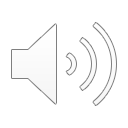 Temas a tratar
Uropatías Obstructivas
Diagnóstico antenatal
Definición
Estudios
Diagnóstico diferencial
Manejo 
Hipospadias
Testículo no descendido
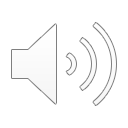 Introducción
Obstrucción
“Cualquier restricción del flujo urinario, que si no es tratado causa deterioro progresivo de la función renal”

No toda dilatación significa obstrucción.

Lo más importante es el diagnóstico oportuno.
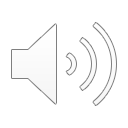 Embriología
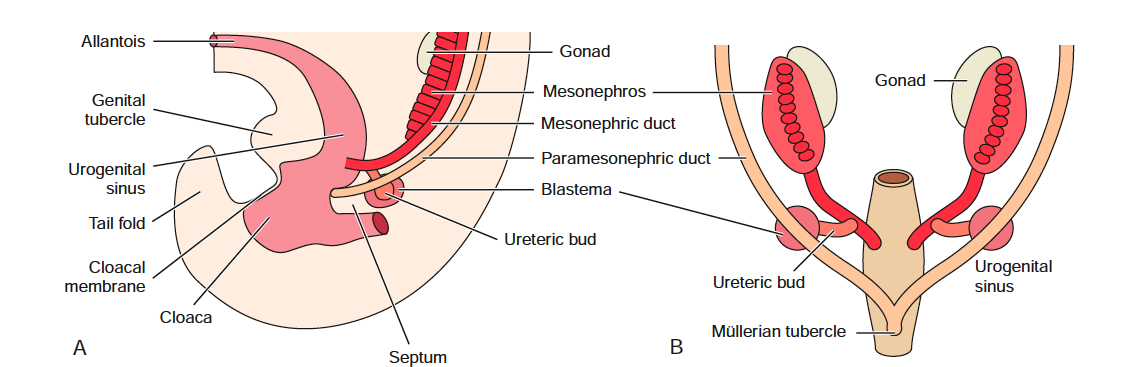 5º Semana
6ª Semana
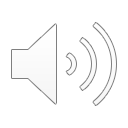 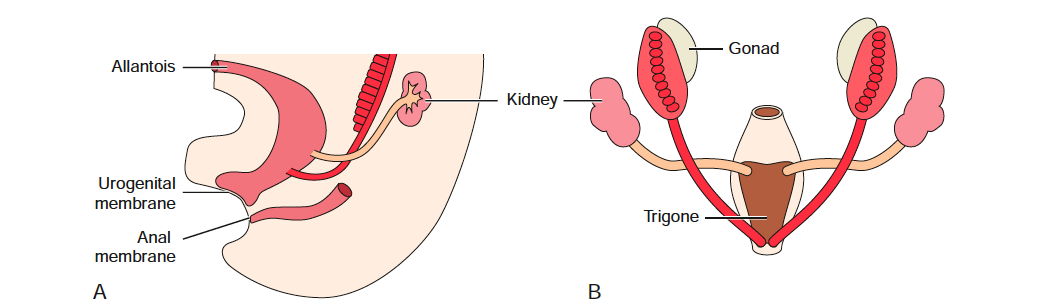 8º Semana
Anatomía
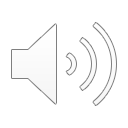 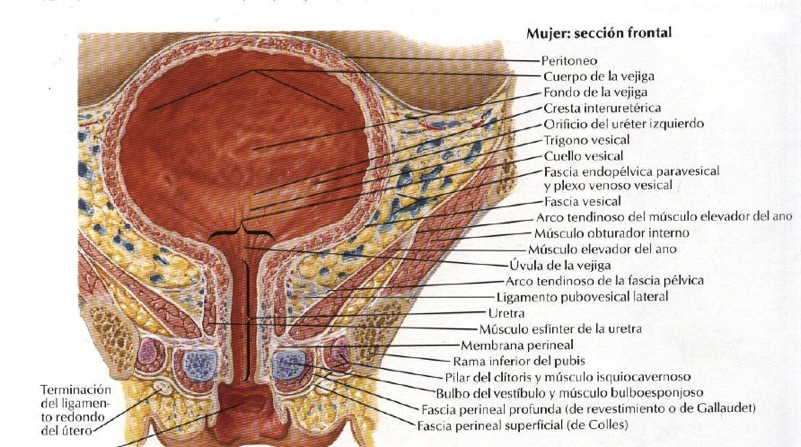 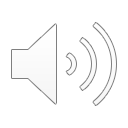 Anatomía
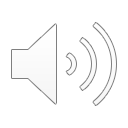 [Speaker Notes: Puntos criticos de diltatacion y obstruccion]
Obstrucción – Dilatación??
Dilatación
Obstrucción
≠
Imagen 
Puede significar
Obstrucción
Hiperflujo
RVU
Diabetes insípida
No necesariamente patológica
Restricción del flujo urinario
 Causa deterioro progresivo de la función renal
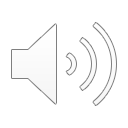 Fisiopatología
Obstrucción afecta
Uréter				“Elásticos”, Protegen parénquima
Pelvis y cálices		   capa muscular,     colágeno
Parénquima renal
Glomérulos 
Túbulos 
Intersticio
Riñón fetal ≠ riñón post natal
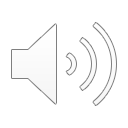 Fisiopatología
Obstrucción en etapas tempranas
Displasia renal
Disminución del número de glomérulos
Fibrosis intersticial
Atrofia tubular
Metaplasia tisular
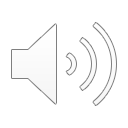 Etiología
Congénitas
Adquiridas
OPU
Vasos aberrantes
Valvas ureterales
MOP
Ureterocele
Uréter ectópico
VUP
Divertículos uretrales
Vejiga Neurogénica
Litiasis
Tumores
Radiación
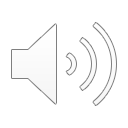 Diagnóstico antenatal
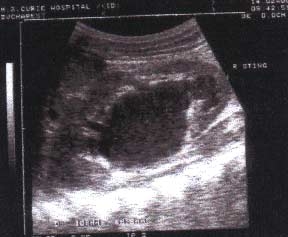 ECOGRAFÍA
Evaluación:
Renal
Ureteral
Vesical
Líquido Amniótico
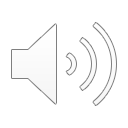 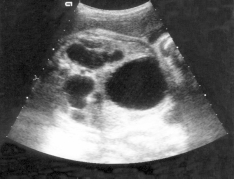 Clasificaciones
28 semanas > 4 mm

33 semanas > 7 mm
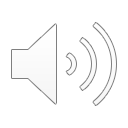 [Speaker Notes: En chile clasificación a las 32 semanas mayor o menor de 7mm]
Intervenciones fetales
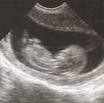 Drenaje Percutáneo.

Drenaje Vesico-amniótico.

Derivación Quirúrgica Abierta.

Parto Prematuro.
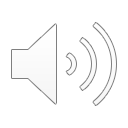 Derivación vésico-amniótica
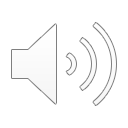 Derivación Quirúrgica abierta
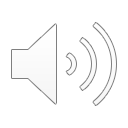 Diagnóstico Antenatal HN
1/100 Embarazos.
1/500 Problemas Urológicos importantes.
50% compromete UPU.
Más frecuente sexo masculino 3-4/1.
Existe tendencia familiar 15-30%
Obstrucción bilateral 21-36%
Más frecuente lado izquierdo.
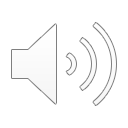 Exámenes
Orientados según la sospecha diagnóstica
Ecografía
UCG
Cintigrama
Mag-3 
DMSA
Pielo-TAC
Uro-TAC
Uro-RNM
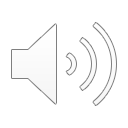 Exámenes
Orientados según la sospecha diagnóstica
Ecografía
Examen de elección como screening
No irradia
No es invasivo, no doloroso
Bajo costo
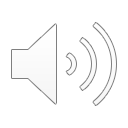 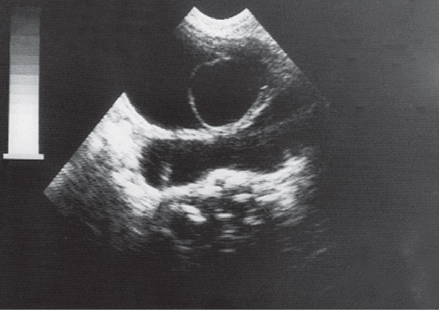 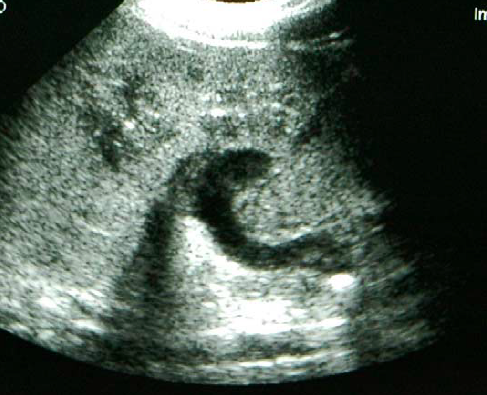 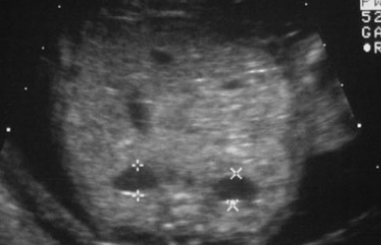 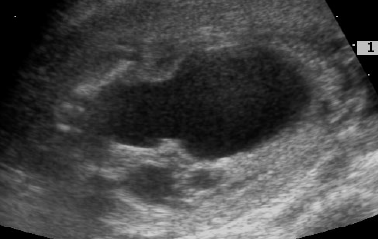 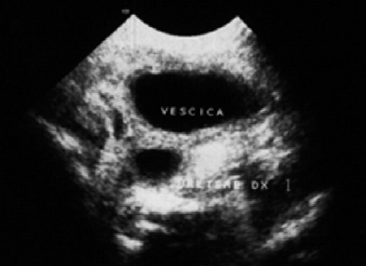 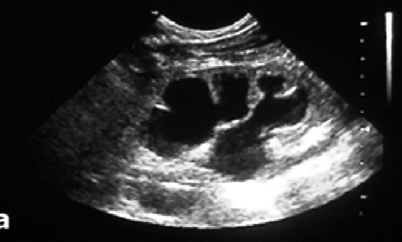 Exámenes
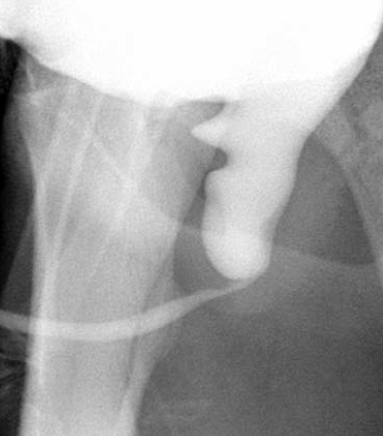 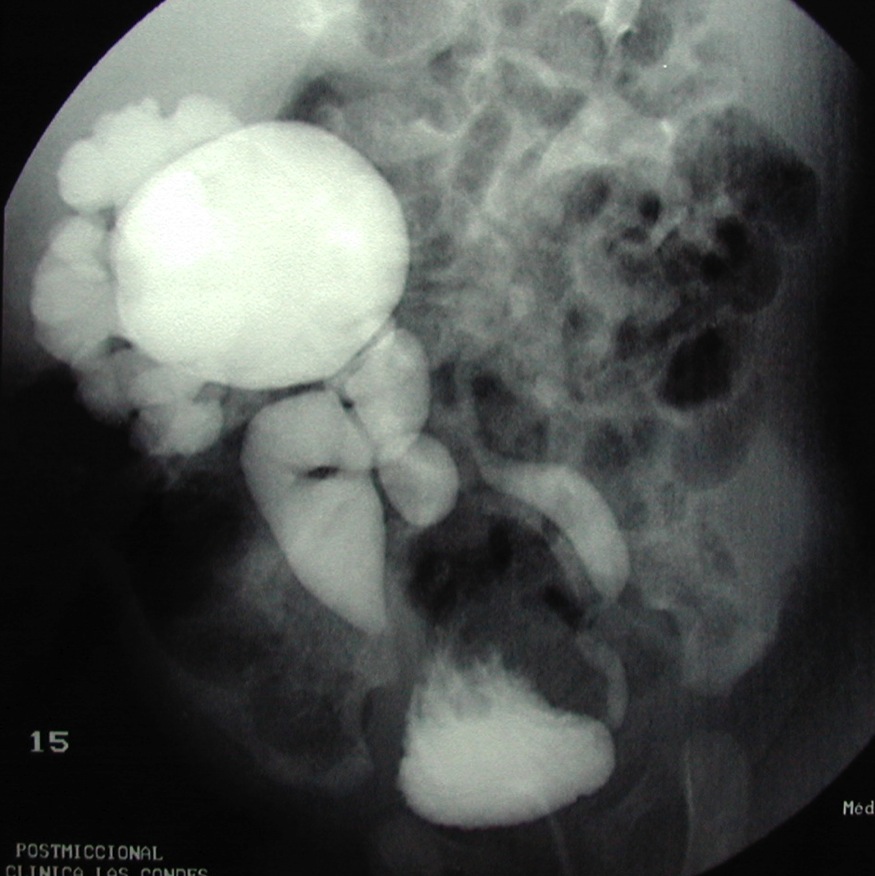 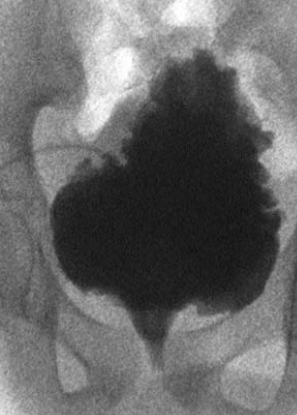 Orientados según la sospecha diagnóstica
UCG
Invasivo
Nos da información anatómica de vejiga y uretra
Descarta – confirma RVU
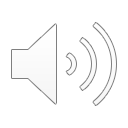 Exámenes
Orientados según la sospecha diagnóstica
Cintigrama
DMSA	Túbulo contorneado proximal
  		No se excreta
Mag-3/DTPA /EC-Tc
Función renal diferencial +  función  de eliminación
Examen de elección ante la sospecha de obstrucción
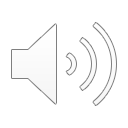 DMSA
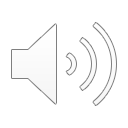 DMSA
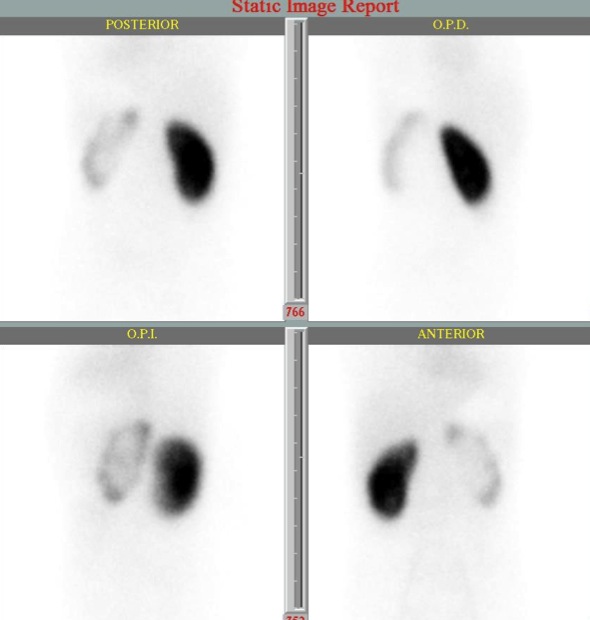 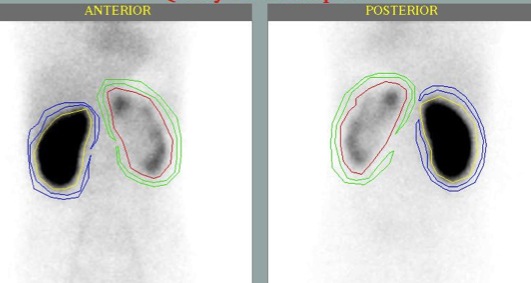 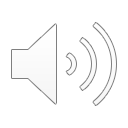 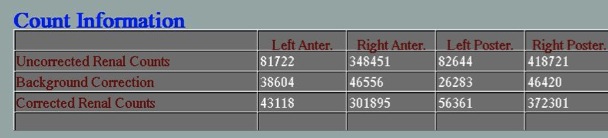 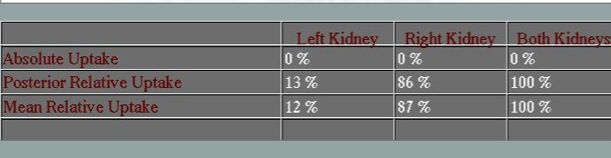 MAG-3
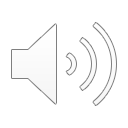 MAG-3
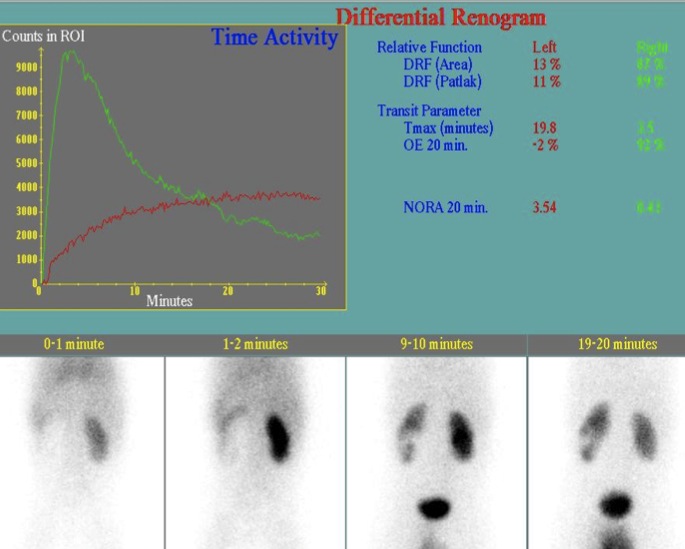 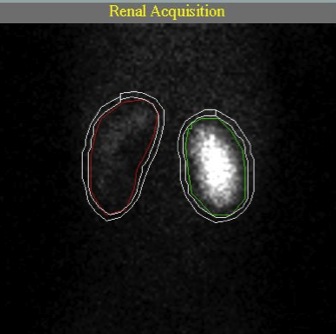 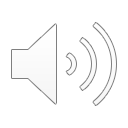 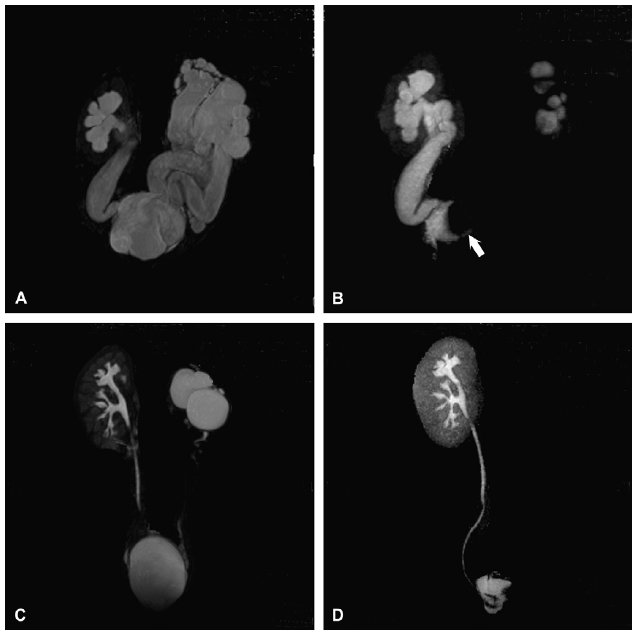 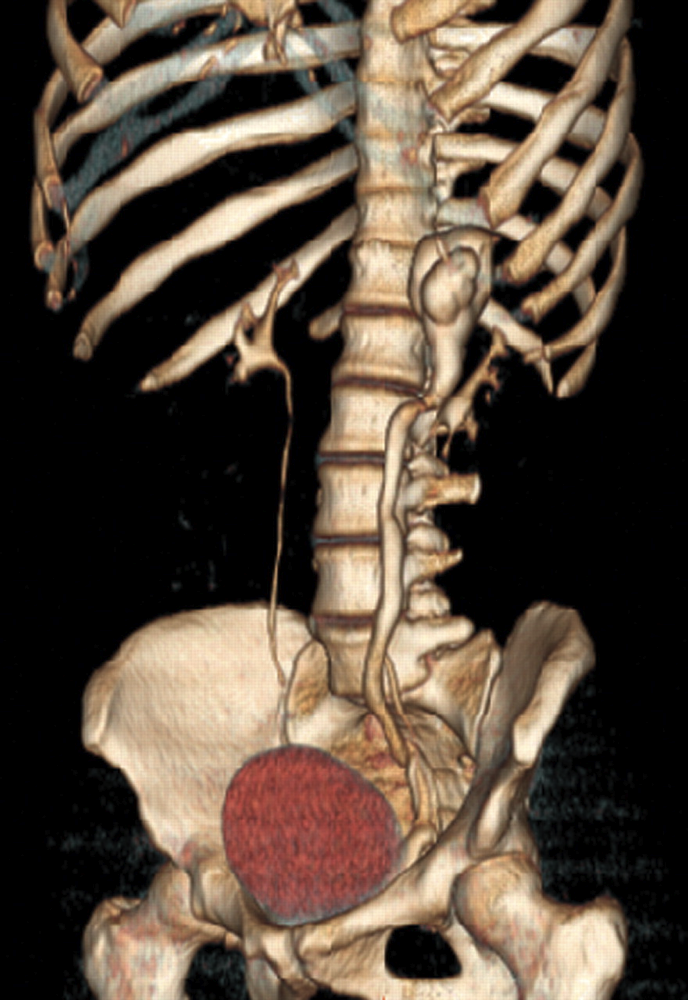 Exámenes
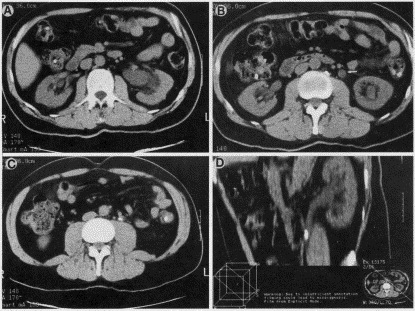 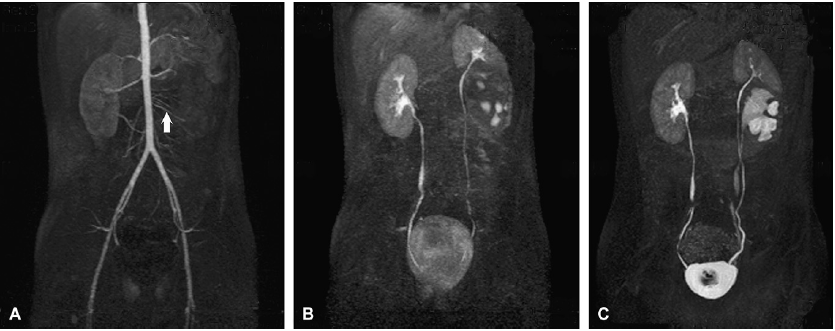 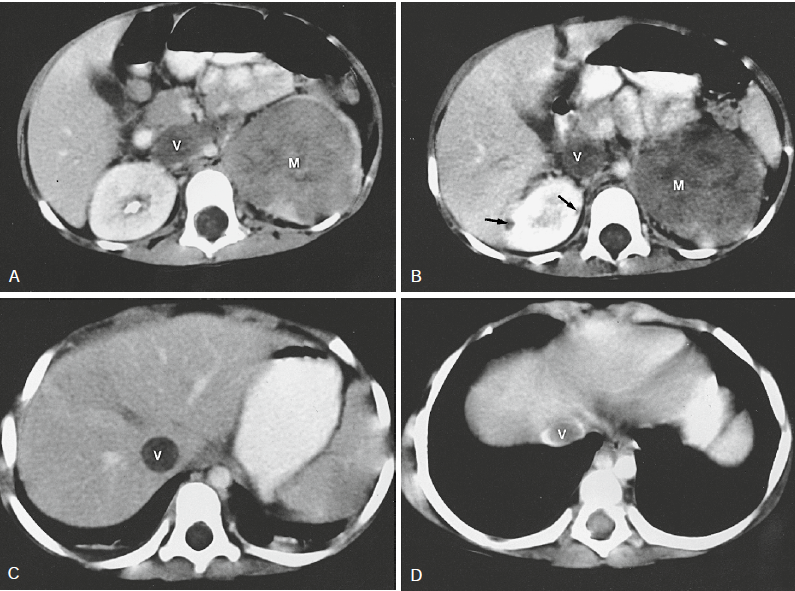 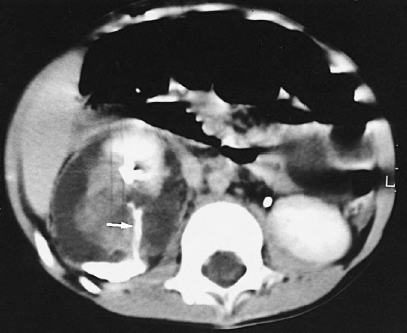 Orientados según la sospecha diagnóstica
Pielo-TAC
Uro-TAC
Uro-RNM
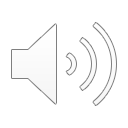 Manejo Médico
Profilaxis ATB
Observación 
Controles ecográficos seriados
1 semana
1 mes
3 meses
6 meses
12 meses
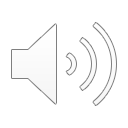 Manejo quirúrgico
Según la patología
Endoscópico
Quirúrgico
Reparación primaria
Ostomias
Abordajes
Abierto
Laparoscópico 
Robótico
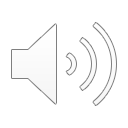 Obstrucción pieloureteral
Principal causa de HN patologica de Dg-An
1:750-1000 nv
Estudio
Ecografia
MAG3
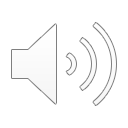 Obstrucción pieloureteral
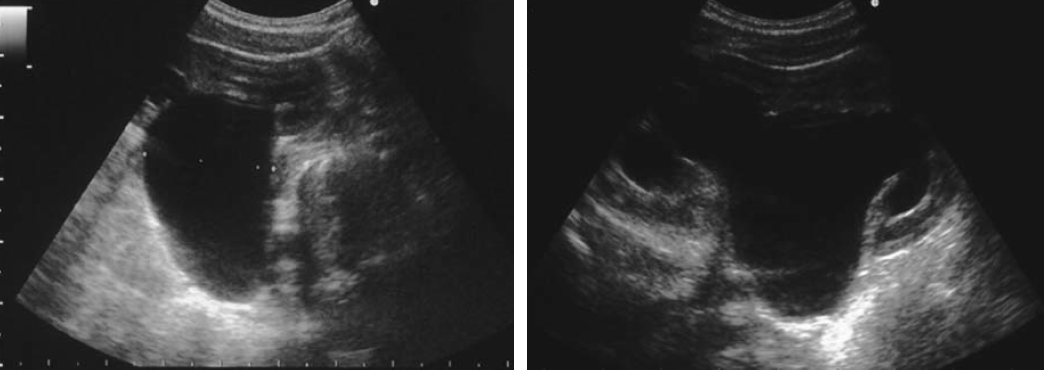 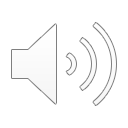 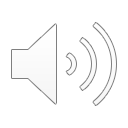 Obstrucción pieloureteral
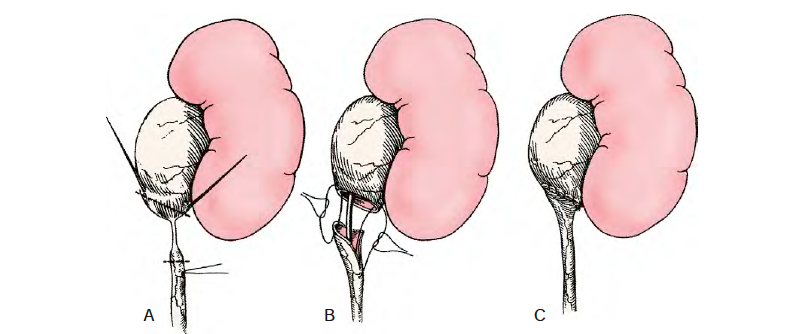 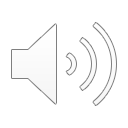 Obstrucción Pieloureteral
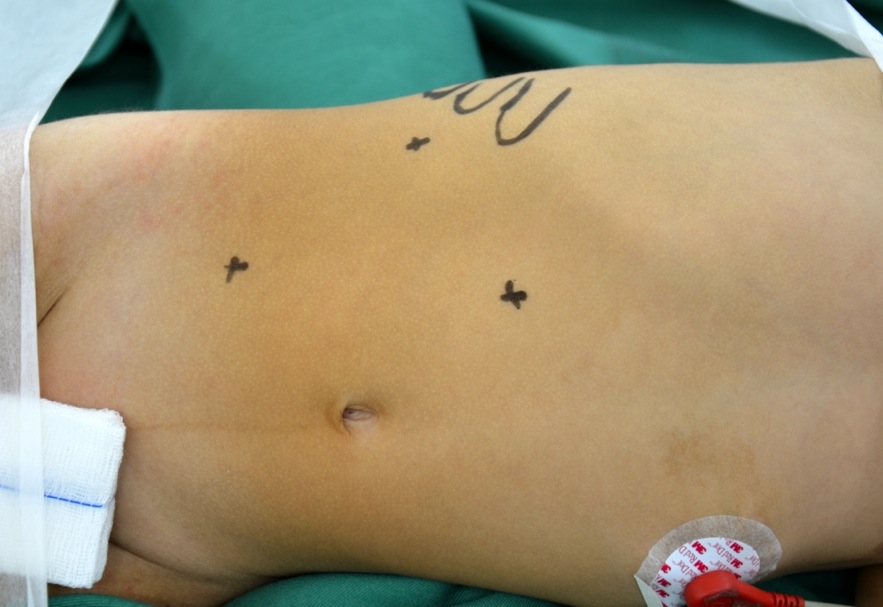 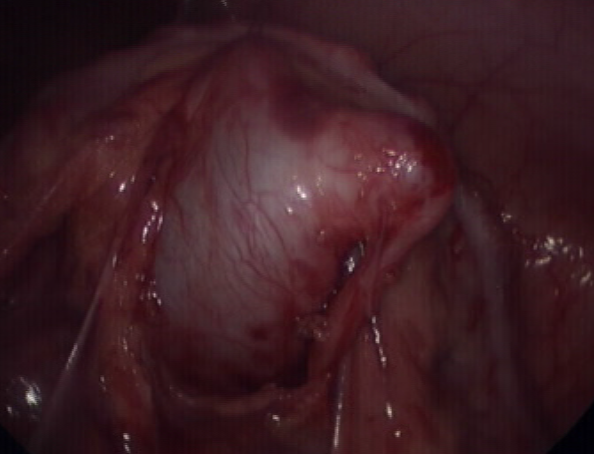 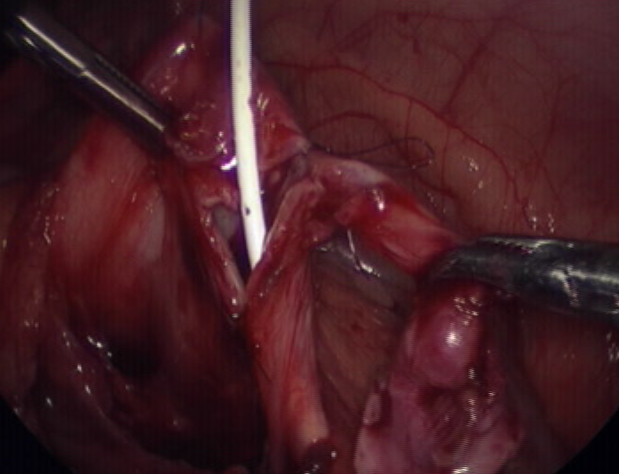 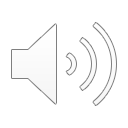 Obstrucción pieloureteral
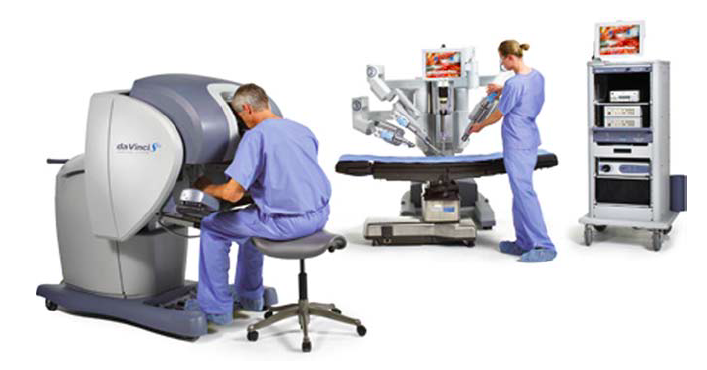 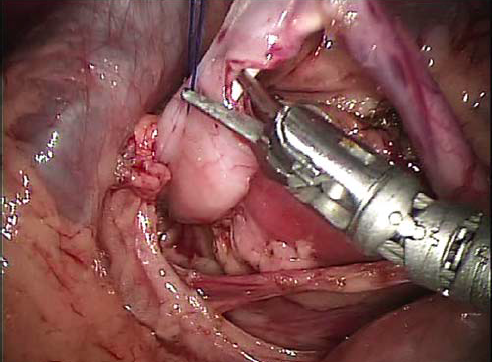 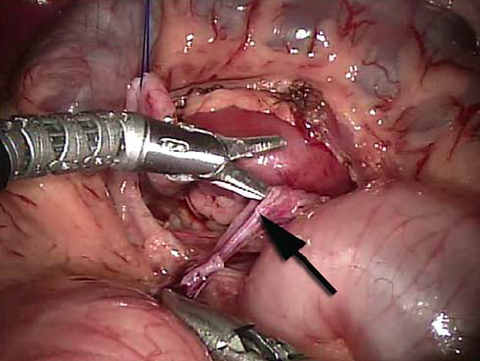 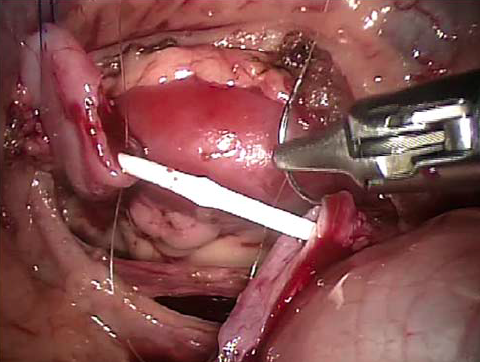 Megauréter obstructivo
Megaureter 			> 8mm
Clasificación
Obstructivo
Refluyente
No obstructivo No refluyente
Obstructivo refluyente
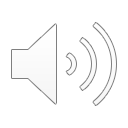 Megauréter obstructivo
MOP
Obstrucción a nivel ureterovesical con segmento estenótico y adinámico
1:1500-2000
Estudio
Ecografia
UCG
MAG3
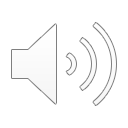 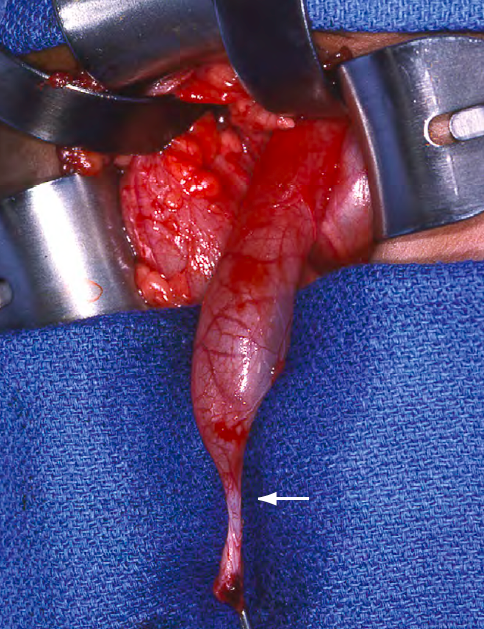 Megauréter obstructivo
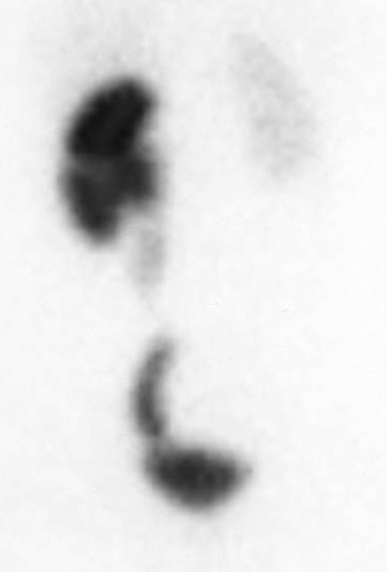 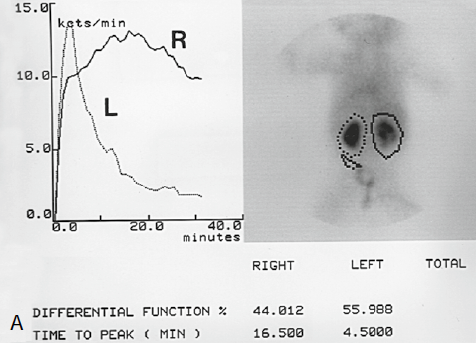 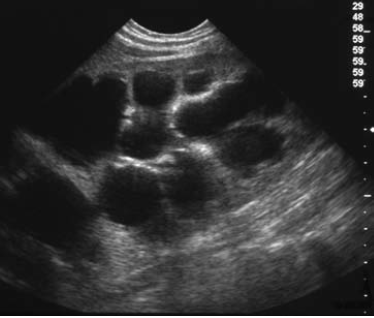 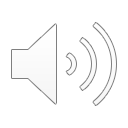 Doble sistema:Uréter ectópico - ureterocele
Duplicación de tracto urinario superior
 2-3%  población 
0,1% completas
Ley Meyer-Weigart
Polo superior desemboca caudalmente
Polo inferior desemboca superior en vejiga
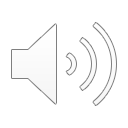 Doble sistema:Uréter ectópico - ureterocele
Patologías
Polo superior
Ureterocele en doble sistema
Uréter ectópico supra esfinteriano
Uréter ectópico infra esfinteriano
Polo inferior
RVU
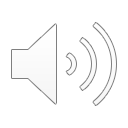 Ureterocele
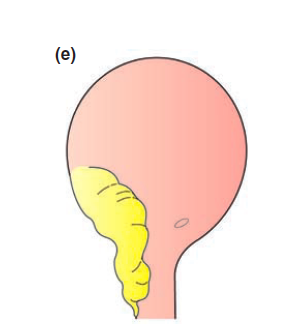 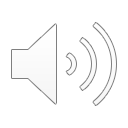 Ureterocele
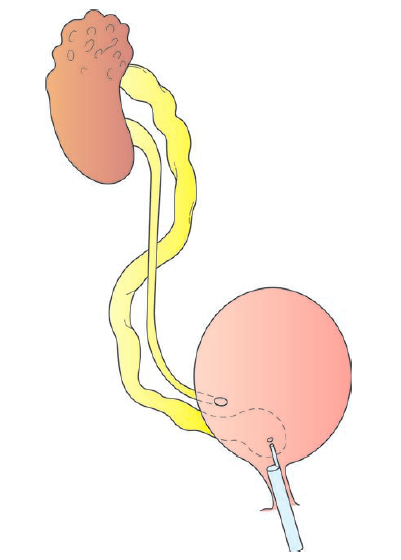 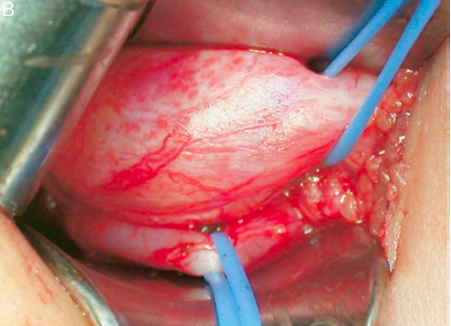 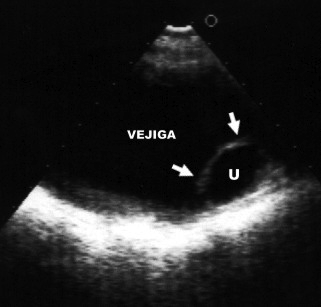 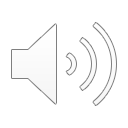 Valvas de Uretra Posterior
Obstrucción congénita de la uretra posterior
Exclusiva de niños
1:4000-6000 nv
Diagnóstico antenatal >80%
Se confirma al nacer con UCG
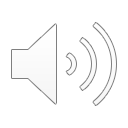 Valvas de Uretra Posterior
Manejo
Antenatal		Shunt vesico-amniotico
Postnatal		Ablación
					Derivaciones urinarias
Pronóstico
30% de los casos llega a IRC antes de la adultez
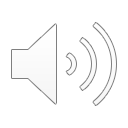 Valvas de uretra posterior
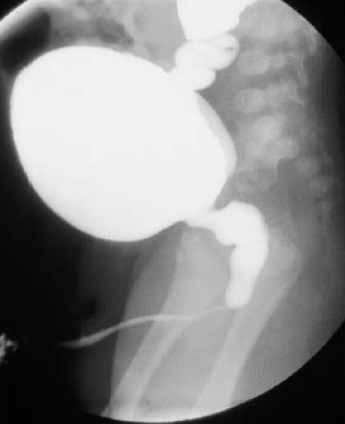 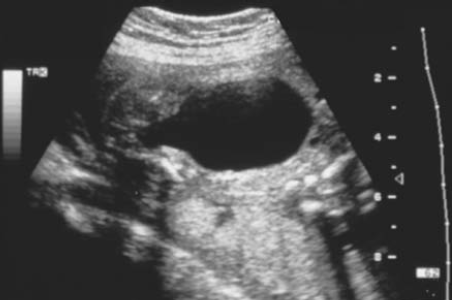 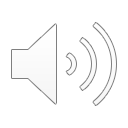 Valvas de uretra posterior
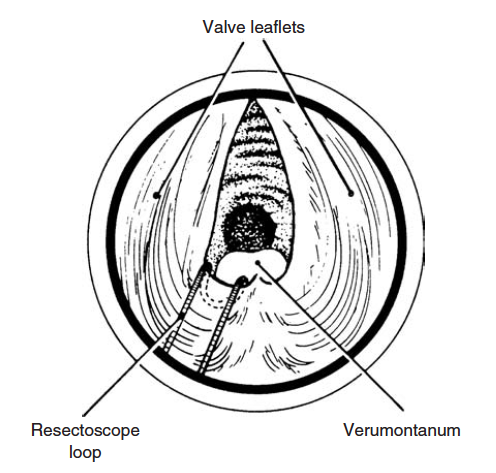 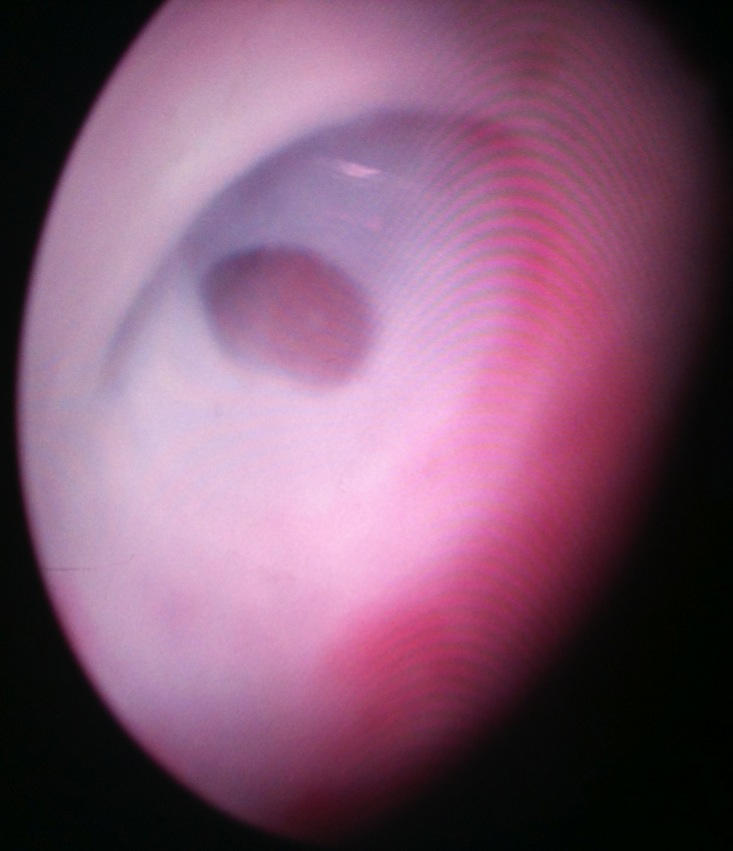 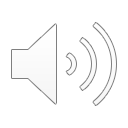 Valvas de uretra posterior
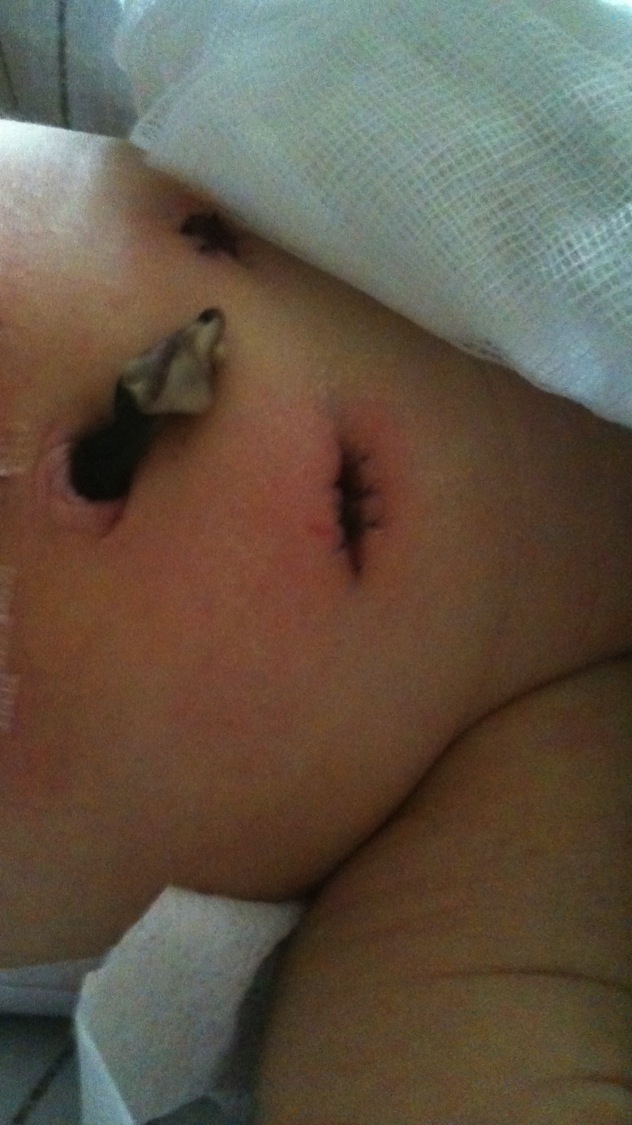 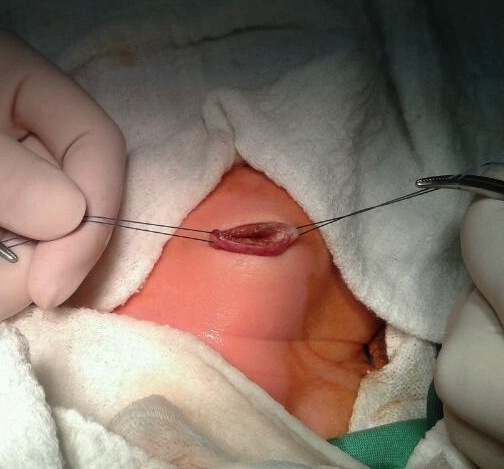 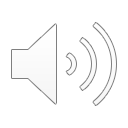 Hipospadias
Asociación de tres anormalidades
Meato uretral desembocadura ventral y proximal
Curvatura (cuerda) del pene
Prepucio alado
1/300 nacidos vivos hombres
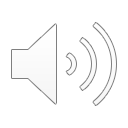 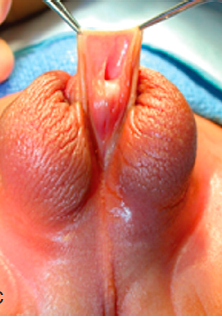 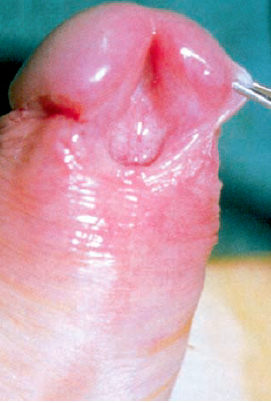 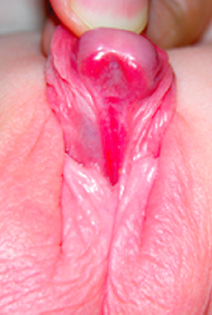 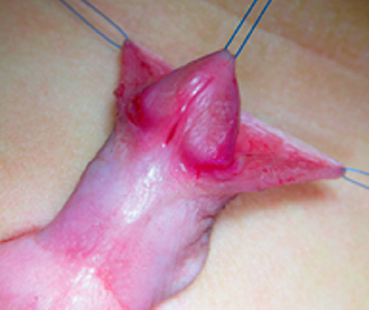 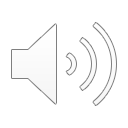 Clasificación
Según la ubicación del meato
Distal
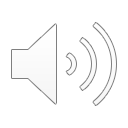 Media
Proximal
Derivación - tratamiento
Derivar al momento del diagnóstico
Cirugía idealmente entre los 6 -18 meses
Múltiples Técnicas quirurgicas
MAGPI
TIP
Mathieu
En 2 tiempos
….
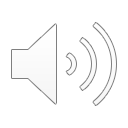 Testículos no descendidos
Falta de descenso de uno o ambos testes al escroto
Incidencia
30-45% prematuros
1.5-2% RN de término
1% 3 meses
0,3-0,8% niños de 1 año.
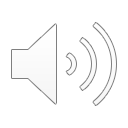 Testículos no descendidos
Teste palpable (80%)
 raíz escroto
canal inguinal
ectópico
Teste no palpable (20%)
 intraabdominal
anorquia
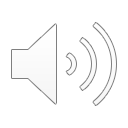 Clínica
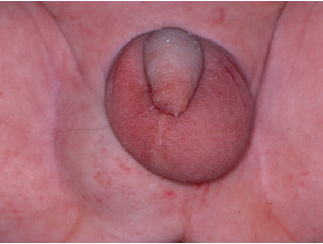 Asimetría escrotal
No palpación de teste en escroto
Palpación de teste en trayecto inguinal.
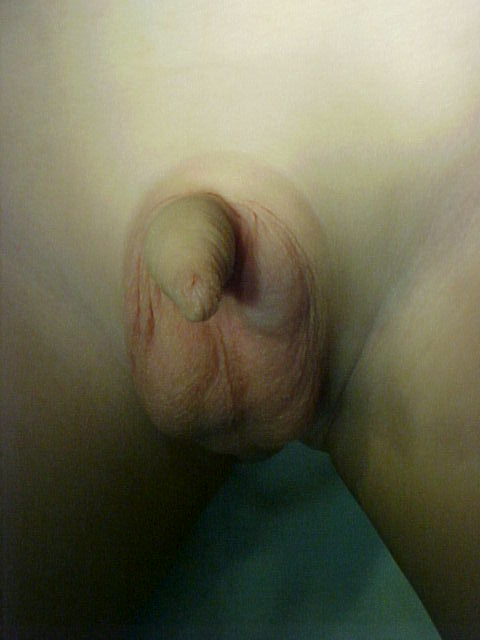 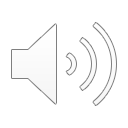 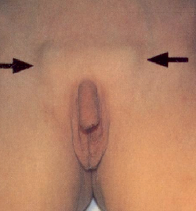 Tratamiento
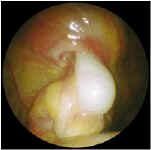 Testes palpables
Cirugía 6-12 meses
Testes no palpables
Evaluar necesidad de estudios complementarios
Descenso laparoscópico
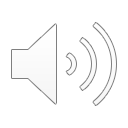 Riesgos
Fertilidad
Se revierte con cirugía precoz
Mayor riesgo de cáncer testicular
RR 4.8
Exposición a trauma
Riesgo de torsión.
Puede estar asociado a hernia inguinal.
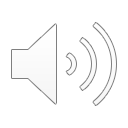 Testes retráctiles (en ascensor)
Testículos que pueden palparse en región inguinal pero descienden fácilmente a escroto y permanecen en él.
Producto de una mayor relación entre m. cremáster y tamaño testicular.
Con el crecimiento testicular finalmente el testículo permanece en escroto
Cirugía:
Asimetría testicular
Dolor
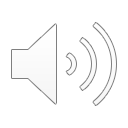 Muchas gracias
Dudas a soledad.celis@gmail.com
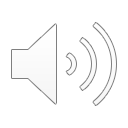